Mitigating Prefetcher-Caused Pollution Using Informed Caching Policies for Prefetched Blocks
Vivek Seshadri
Samihan Yedkar ∙ Hongyi Xin ∙ Onur Mutlu
Phillip B. Gibbons ∙ Michael A. Kozuch ∙ Todd C. Mowry
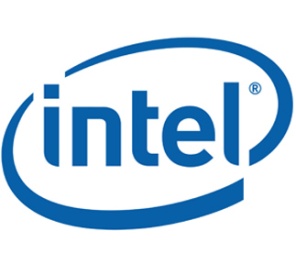 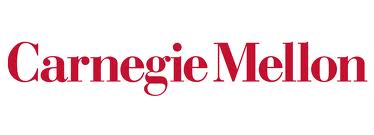 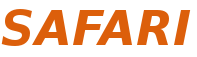 Summary
Existing caching policies for prefetched blocks result in cache pollution
Accurate Prefetches (ICP Demotion)
95% of useful prefetched blocks are used only once!
Track prefetched blocks in the cache
Demote prefetched block on cache hit
Inaccurate Prefetches (ICP Accuracy Prediction)
Existing accuracy prediction mechanisms get stuck in positive feedback
Self-tuning Accuracy Predictor
ICP (combines both mechanisms)
Significantly reduces prefetch pollution
6% performance improvement over 157 2-core workloads
2
Caching Policies for Prefetched Blocks
Problem: Existing caching policies for prefetched blocks result in significant cache pollution
Cache Miss: 
Insertion Policy
Are these insertion and promotion policies good for prefetched blocks?
Cache Hit: 
Promotion Policy
MRU
LRU
Cache Set
3
Prefetch Usage Experiment
Monitor L2 misses
Prefetch into L3
Off-Chip Memory
CPU
L1
L2
L3
Prefetcher
Classify prefetched blocks into three categories
1.  Blocks that are unused
2.  Blocks that are used exactly once before evicted from cache
3.  Blocks that are used more than once before evicted from cache
4
Usage Distribution of Prefetched Blocks
Typically, large data structures benefit repeatedly from prefetching. Blocks of such data structures are unlikely to be 
used more than once!
95% of the useful prefetched blocks are used only once!
Many applications have a significant fraction of inaccurate prefetches.
5
Outline
Introduction
ICP – Mechanism 
ICP promotion policy
ICP insertion policy
Prior Works
Evaluation
Conclusion
6
Shortcoming of Traditional Promotion Policy
Promote to MRU
Cache Hit!
This is a bad policy. The block is unlikely to be reused in the cache.
This problem exists with state-of-the-art
replacement policies (e.g., DRRIP, DIP)
D
D
D
P
P
P
D
P
D
MRU
LRU
Cache Set
7
ICP Demotion
Demote to LRU
Cache Hit!
Ensures that the block is evicted from 
the cache quickly after it is used!
Only requires the cache to distinguish between
prefetched blocks and demand-fetched blocks.
D
D
D
P
P
P
D
P
D
MRU
LRU
Cache Set
8
Outline
Introduction
ICP – Mechanism 
ICP promotion policy
ICP insertion policy
Prior Works
Evaluation
Conclusion
9
Cache Insertion Policy for Prefetched Blocks
Good (Accurate prefetch)
Bad (Inaccurate prefetch)
Good (Inaccurate prefetch)
Bad (accurate prefetch)
Prefetch Miss: 
Insertion Policy?
MRU
LRU
Cache Set
10
Predicting Usefulness of Prefetch
Fraction of Useful Prefetches
Prefetch Miss 
Predict Usefulness
of Prefetch
Accurate
Inaccurate
MRU
LRU
Cache Set
11
Shortcoming of “Fraction of Useful Prefetches”
Accurate prefetches predicted as inaccurate and evicted before use
b
b
b
b
b
b
Threshold
The predictor may get stuck in a state where all prefetches are predicted to be inaccurate!
Prefetch Miss
Accurate
Inaccurate
MRU
LRU
Cache Set
12
ICP Accuracy Prediction
Recently-evicted 
Predicted-inaccurate
Prefetched Blocks
P
Self-tuning Accuracy Predictor. 
Reduces error in prediction from 25% to 14%!
Evicted Prefetch Filter
Miss
Demand Request
Hit
MRU
LRU
Accurate prefetch mispredicted as inaccurate
13
ICP – Summary
ICP Demotion (ICP-D)
Track prefetched blocks in the cache
Demote prefetched block to LRU on cache hit
ICP Accuracy Prediction (ICP-AP)
Maintain accuracy counter for each prefetcher entry
Evicted Prefetch Filter (EPF): tracks recently-evicted predicted-inaccurate prefetches
Bump up accuracy counter on cache miss + EPF hit
Hardware Cost: only 12KB for a 1MB cache
14
Outline
Introduction
ICP – Mechanism 
ICP promotion policy
ICP insertion policy
Prior Works
Evaluation
Conclusion
15
Prior Works
Feedback Directed Prefetching (FDP) (Srinath+ HPCA-07)
Use pollution filter to determine degree of prefetch pollution
Insert all prefetches at LRU if pollution is high
Can insert accurate prefetches at LRU

Prefetch-Aware Cache Management (PACMan) (Wu+ MICRO-11)
Insert prefetches both into L2 and L3
Accesses to L3 filtered by L2 (directly insert at LRU in L3)
Does not mitigate pollution at L2!
16
Outline
Introduction
ICP – Mechanism 
ICP promotion policy
ICP insertion policy
Prior Works
Evaluation
Conclusion
17
Methodology
Simulator (released publicly) http://www.ece.cmu.edu/~safari/tools/memsim.tar.gz
1-8 cores, 4Ghz, In-order/Out-of-order
32KB private L1 cache, 256KB private L2 cache
Aggressive stream prefetcher (16-entries/core)
Shared L3 cache (1MB/core)
DDR3 DRAM Memory
Workloads
SPEC CPU2006, TPCC, TPCH, Apache
157 2-core, 20 4-core, and 20 8-core workloads
Metrics
Prefetch lifetime (measure of prefetch pollution)
IPC, Weighted Speedup, Harmonic Speedup, Maximum Slowdown
18
Single Core – Prefetch Lifetime
Performance Improvement of ICP over Baseline
0%
7%
24%
3%
ICP significantly reduces prefetch pollution without losing the benefit of prefetching!
19
2-Core Performance
ICP significantly improves system performance!
6% across 157 2-core workloads
No Pollution
Accurate
Inaccurate & Accurate
Inaccurate
20
Other Results in the Paper
Sensitivity to cache size and memory latency
Sensitivity to number of cores
Sensitivity to cache replacement policy (LRU, DRRIP)
Performance with out-of-order cores
Benefits with stride prefetching
Comparison to other prefetcher configurations
21
Conclusion
Existing caching policies for prefetched blocks result in cache pollution
Accurate Prefetches (ICP Demotion)
95% of useful prefetched blocks are used only once!
Track prefetched blocks in the cache
Demote prefetched block on cache hit
Inaccurate Prefetches (ICP Accuracy Prediction)
Existing accuracy prediction mechanisms get stuck in positive feedback
Self-tuning Accuracy Predictor
ICP (combines both mechanisms)
Significantly reduces prefetch pollution
6% performance improvement over 157 2-core workloads
22
Mitigating Prefetcher-Caused Pollution Using Informed Caching Policies for Prefetched Blocks
Vivek Seshadri
Samihan Yedkar ∙ Hongyi Xin ∙ Onur Mutlu
Phillip B. Gibbons ∙ Michael A. Kozuch ∙ Todd C. Mowry
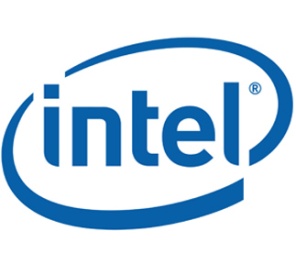 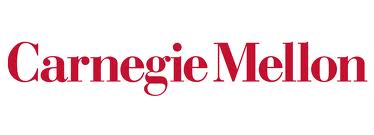 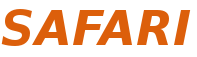